ПРОЕКТНАЯ ДЕЯТЕЛЬНОСТЬ
[Speaker Notes: © Copyright PresentationGO.com – The free PowerPoint and Google Slides template library]
Проект – это творческая деятельность, направленная на достижение определённой цели, решение какой-либо проблемы.
Date
Your Footer Here
2
[Speaker Notes: © Copyright PresentationGO.com – The free PowerPoint and Google Slides template library]
Учебный проект – это самостоятельно разработанный и изготовленный продукт (материальный или интеллектуальный)
Date
Your Footer Here
3
[Speaker Notes: © Copyright PresentationGO.com – The free PowerPoint and Google Slides template library]
Творчество – это деятельность человека, направленная на создание новых материальных и духовных ценностей, материальных и духовных благ для удовлетворения имеющихся или новых потребностей людей.
Here goes the subtitle of your section
Date
Your Footer Here
4
[Speaker Notes: © Copyright PresentationGO.com – The free PowerPoint and Google Slides template library]
Творческий проект – является самостоятельной творческой итоговой работой по учебному предмету.
Date
Your Footer Here
5
[Speaker Notes: © Copyright PresentationGO.com – The free PowerPoint and Google Slides template library]
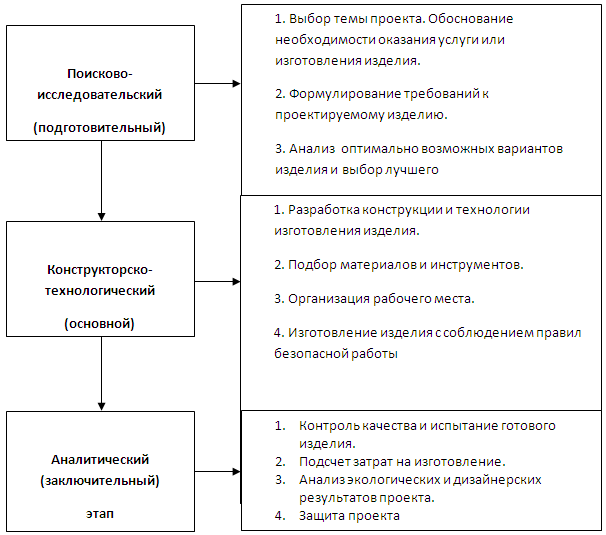 Thank You!
Date
Your Footer Here
6
[Speaker Notes: © Copyright PresentationGO.com – The free PowerPoint and Google Slides template library]
Date
Your Footer Here
7
Date
Your Footer Here
8